Scientology
von: Johanna El-Ghussein und Veronika Wolf
Fragestellung:
Sind das Menschenbild und die Praxis von Scientology miteinander vereinbar?
Gliederung
1. Definition einer Sekte
     -  Struktur und Aufbau
2. Menschenbild von Scientology 
     - Bezug zu anderen Schriften 
     - ein besserer Mensch werden
3. Praxis von Scientology
     - Clearing (analytischer und reaktiver „mind“)
     - Auditing/E-Meter 
4. Vorwürfe gegenüber Scientology
     - Verletzung der Menschenrechte
     - Ausgeliefert sein  keine Ausstiegsmöglichkeit
     - Finanzielle Abhängigkeit
     - soziale Kontakte nur zu Sektenmitgliedern
5.  Fazit
6.  Quellen
Definition einer Sekte
Wörterbuch Definition (Duden):
kleinere Gemeinschaft
entspricht nicht ethischen Normen

Internet Definition (google):
Gemeinschaft mit hierarchischem Aufbau
vertritt radikale Ansichten

„Scientology“: wörtliche Übersetzung:
(lat.): „scire“ = wissen
(griech.): „logos“ = Wort, Rede oder Logik
Struktur und Aufbau
L. Ron Hubbard
David Miscavige
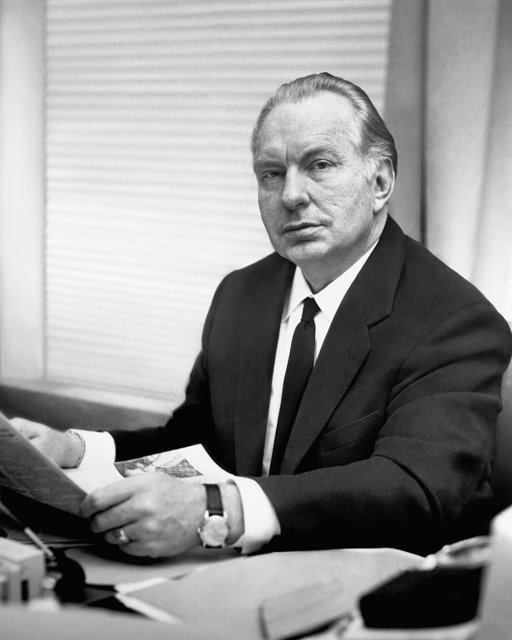 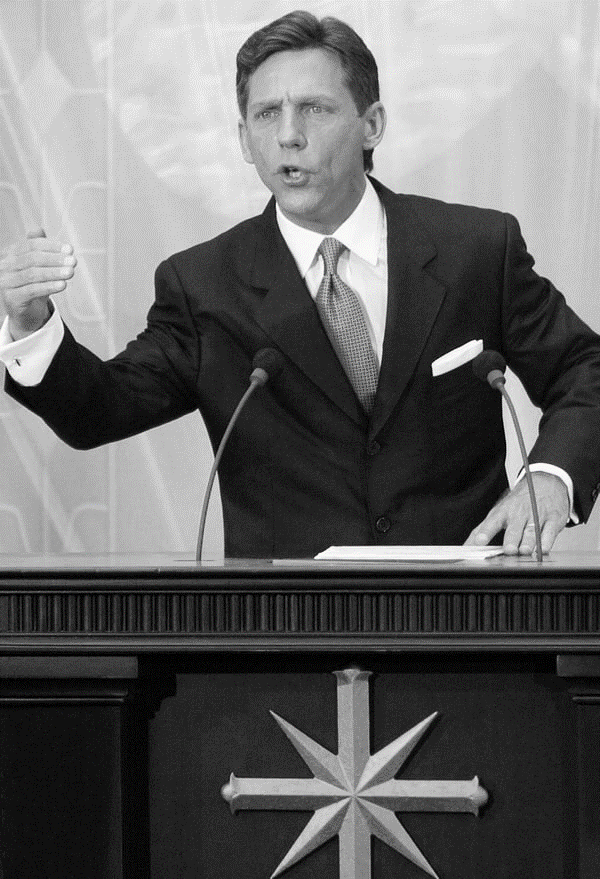 Menschenbild von Scientology
nach acht Stufen  Operating Thetan

 Wiedersprüche:
      glauben nicht an Gott
     
      Operating Thetan: Gott ähnlich oder selbst Gott
Bezug zu anderen Religionen
Ähnlichkeiten im
      Buddhismus
               - „Buddha-Natur“
             - vier Edle Wahrheiten
             - Achtfacher Pfad 

      Hinduismus
                   - Wiedergeburt
                   - „Braham“
 
Patchwork-Religion
Wie wird man ein besserer Mensch (aus Sicht von Scientology)?
Den „reactive mind“ reinigen

 Auditings, andere Verfahren
Praxis von Scientology
 Reaktiver Verstand:	    	 „Engramme“ = schmerzliche/ negative 						                    Wahrnehmungen, Datenbank
 Analytischer Verstand:		braucht der Mensch um „störungsfrei“ 						leben zu können

Clearing 
 Auditing: 
„Engramme“ eliminieren
Verhör und Beichte
E-Meter = Technisches Hilfsmittel
E-Meter
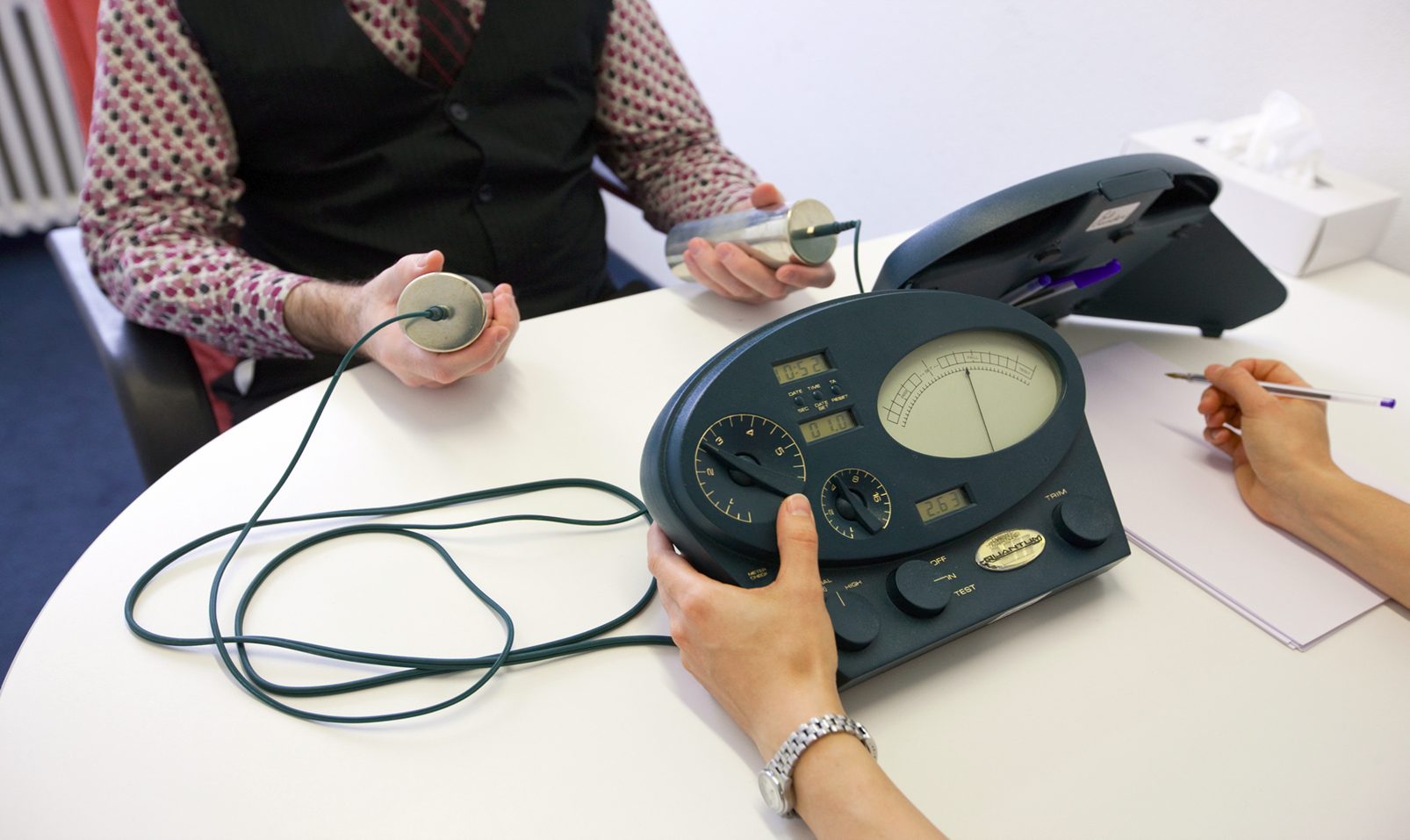 Vorwürfe gegen Scientology
Verletzung der Menschenrechte (Gehirnwäsche)

 Menschen werden in ihren Freiheiten eingeschränkt
     nie eindeutig bewiesen
Scientology ausgeliefert sein
keine Möglichkeit auszusteigen
       psychische Abhängigkeit
       kein Kontakt zur Familie
       „Hubbardsche Rückholmaschinerie“
Finanzielle Abhängigkeit
Einnahmen der Organisation von Anhängern (aus Auditings, etc.)
 Anhänger haben oft hohe Schulden
     Geldbedarf  Verdienst durch Anwerbung neuer Mitglieder
 Anhänger verdient so 30-50 € pro Woche
Nur Kontakte zu Sektenmitgliedern
alle Energie für Organisation
kein Kontakt zu Nicht-Scientologen
Fazit
Unserer Meinung nach stimmen das Menschenbild und die Praxis von Scientology nicht miteinander überein: Scientology verspricht, die Menschen zu befreien, nimmt ihnen aber in der Praxis ihre Freiheit.
Internetquellen
https://www.grin.com/document/102808 (letzter Abruf 07.01.2018)
http://www.lengerke.de/bdh/mensch.html (letzter Abruf 07.01.2018)
http://www.diedalailamas.ch/buddhismus-vs-hinduismus.php (letzter Abruf 07.01.2018)
https://scientology-blogger.com/2013/07/26/warum-ist-scientology-umstritten-10-kritikpunkte-an-scientology-analysiert/  (letzter Abruf 07.01.2018)
http://www.freiescientologen.de/10kritiken.htm (letzter Abruf 07.01.2018)
https://www.youtube.com/watch?v=u9Meh15hHUc (letzter Abruf 07.01.2018)
https://www.youtube.com/watch?v=CQTeatCrIj0 (letzter Abruf 07.01.2018)
https://www.youtube.com/watch?v=Pix1WPl1MTM (letzter Abruf 07.01.2018)
https://www.youtube.com/watch?v=0DdN0vXYJi8 (letzter Abruf 07.01.2018)
http://www.ilsehruby.at/WasistAuditing.html
http://community.zeit.de/user/biggi309/beitrag/2009/03/23/scientologygefahr-f%C3%BCr-jeden
http://www.freedommag.org/issue/201508-war-on-drugs/l-ron-hubbard/tangled-terms.html
http://www.ilsehruby.at/WasistAuditing.html
http://community.zeit.de/user/biggi309/beitrag/2009/03/23/scientologygefahr-f%C3%BCr-jeden
https://www.youtube.com/watch?v=YcW_yLlXc_w (YouTube Video) (letzter Abruf 05.01.2018)
https://www.youtube.com/watch?v=UDbG36A5CUo (letzter Abruf 05.01.2018)
https://www.bz-berlin.de/artikel-archiv/so-griff-scientology-nach-unserer-familie
https://www.google.de/search?ei=UoxSWrDEENDIsAecloXgAQ&q=sekte+definition&oq=sekte+definition&gs_l=psy-ab.3..35i39k1j0i203k1l3j0i22i30k1l6.210460.214482.0.215116.17.17.0.0.0.0.145.1728.5j11.17.0....0...1c.1.64.psy-ab..0.17.1849.6..0j0i67k1j0i10k1.127.eOmR2iHMC0c
https://www.google.de/search?ei=UoxSWrDEENDIsAecloXgAQ&q=sekte+definition&oq=sekte+definition&gs_l=psy-ab.3..35i39k1j0i203k1l3j0i22i30k1l6.210460.214482.0.215116.17.17.0.0.0.0.145.1728.5j11.17.0....0...1c.1.64.psy-ab..0.17.1849.6..0j0i67k1j0i10k1.127.eOmR2iHMC0c
https://en.m.wikipedia.org/wiki/Church_of_Scientology
https://www.google.de/search?q=-+https%3A%2F%2Fwww.grin.com%2Fdocument%2F102808&ie=&oe=  
http://www.lengerke.de/bdh/mensch.html
http://www.diedalailamas.ch/buddhismus-vs-hinduismus.php
https://scientology-blogger.com/2013/07/26/warum-ist-scientology-umstritten-10-kritikpunkte-an-scientology-analysiert/
http://www.freiescientologen.de/10kritiken.htm
https://www.youtube.com/watch?v=u9Meh15hHUc (YouTube Video) Stand: 06.01.2018

Going clear : Scientology and the prison of belief (Film) (letzter Abruf 04.01.2018)


Stand von restlichen Quellen: 07.01.2018
Literaturverzeichnis
Von Billerbeck, Liane/ Nordhausen, Frank, Scientology – Wie der Sektenkonzern die Welt erobern will, CH Links Verlag, Berlin, 2008, S. 133-164; 182.
Büchner, Barbara, Das neue Sektenfragebuch, Wirtschaftsverlag Ueberreuter, Wien, 2004, S.37-40.
Caberta, Ursula, Schwarzbuch Scientology, Gütersloher Verlagshaus, Gütersloh 2007, S.62-68; 150-151.
Fifka, Matthias S. / Sykora Nadine, Scientology in Deutschland und den USA, Band 1, Lit Verlag, Berlin, 2009, S.5-6, 53-59; 69-74; 137-145.
Ritter-Dausend, Dirk, Scientology Wissen was stimmt, Herder, Freiburg, 2010, S.35-39; 41-46; 51-54; 83-90; 97-99.
Wahn oder Wirklichkeit, in: Würzburger katholisches Sonntagsblatt, Würzburg, Nummer 45, 9. November 2008.